Science in School  Numero 40: Estate 2017  www.scienceinschool.org
La malattia dello stare in piedi
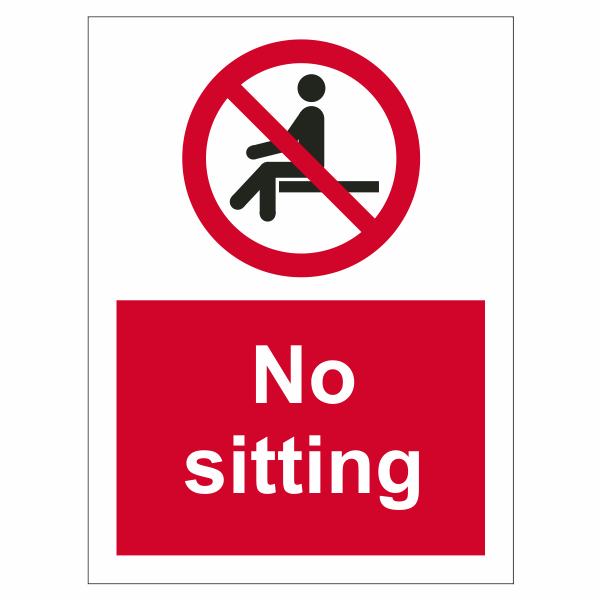 Materiale aggiuntivo per l’articolo:
Kucharski A et al. (2017) Disease dynamics: understanding the spread of diseases. Science in School 40: 52–56. www.scienceinschool.org/2017/issue40/diseasedynamics
Science in School  Numero 40: Estate 2017  www.scienceinschool.org
1
Materiale aggiuntivo per l’articolo:
Kucharski A et al. (2017) Disease dynamics: understanding the spread of diseases. Science in School 40: 52–56. www.scienceinschool.org/2017/issue40/diseasedynamics
Science in School  Numero 40: Estate 2017  www.scienceinschool.org
1
2
Materiale aggiuntivo per l’articolo:
Kucharski A et al. (2017) Disease dynamics: understanding the spread of diseases. Science in School 40: 52–56. www.scienceinschool.org/2017/issue40/diseasedynamics
Science in School  Numero 40: Estate 2017  www.scienceinschool.org
1
4
2
Materiale aggiuntivo per l’articolo:
Kucharski A et al. (2017) Disease dynamics: understanding the spread of diseases. Science in School 40: 52–56. www.scienceinschool.org/2017/issue40/diseasedynamics
Science in School  Numero 40: Estate 2017  www.scienceinschool.org
1
4
2
8
Materiale aggiuntivo per l’articolo:
Kucharski A et al. (2017) Disease dynamics: understanding the spread of diseases. Science in School 40: 52–56. www.scienceinschool.org/2017/issue40/diseasedynamics
Science in School  Numero 40: Estate 2017  www.scienceinschool.org
1
4
2
16
8
Materiale aggiuntivo per l’articolo:
Kucharski A et al. (2017) Disease dynamics: understanding the spread of diseases. Science in School 40: 52–56. www.scienceinschool.org/2017/issue40/diseasedynamics
Science in School  Numero 40: Estate 2017  www.scienceinschool.org
1
4
2
32
16
8
Materiale aggiuntivo per l’articolo:
Kucharski A et al. (2017) Disease dynamics: understanding the spread of diseases. Science in School 40: 52–56. www.scienceinschool.org/2017/issue40/diseasedynamics
Science in School  Numero 40: Estate 2017  www.scienceinschool.org
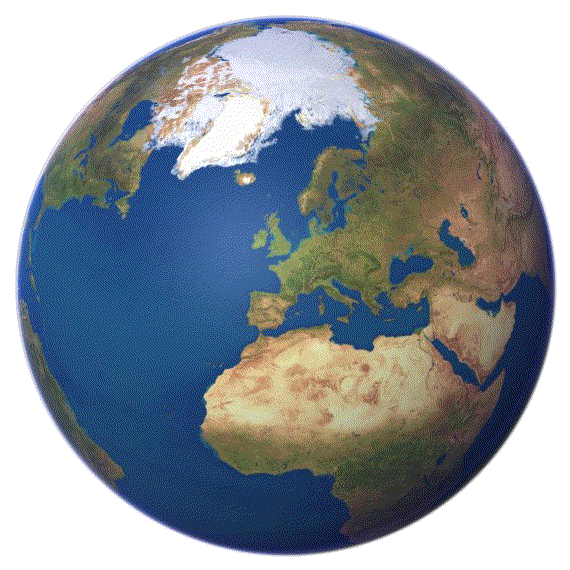 33 passaggi!
Materiale aggiuntivo per l’articolo:
Kucharski A et al. (2017) Disease dynamics: understanding the spread of diseases. Science in School 40: 52–56. www.scienceinschool.org/2017/issue40/diseasedynamics
Science in School  Numero 40: Estate 2017  www.scienceinschool.org
“Le sopracciglia si inarcarono quando il modello del Centro per il Controllo delle Malattie previde 77 bilioni di infetti in caso di mancato controllo dell’epidemia”
– Ben Cooper, 2006
Materiale aggiuntivo per l’articolo:
Kucharski A et al. (2017) Disease dynamics: understanding the spread of diseases. Science in School 40: 52–56. www.scienceinschool.org/2017/issue40/diseasedynamics
Science in School  Numero 40: Estate 2017  www.scienceinschool.org
?
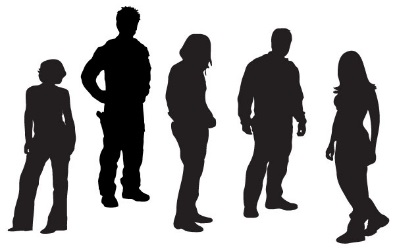 Il tasso di Riproduzione (R0)
Definizione : Il numero medio di individui che
una persona infetta contagia all’inizio di un’epidemia
Materiale aggiuntivo per l’articolo:
Kucharski A et al. (2017) Disease dynamics: understanding the spread of diseases. Science in School 40: 52–56. www.scienceinschool.org/2017/issue40/diseasedynamics
Science in School  Numero 40: Estate 2017  www.scienceinschool.org
?
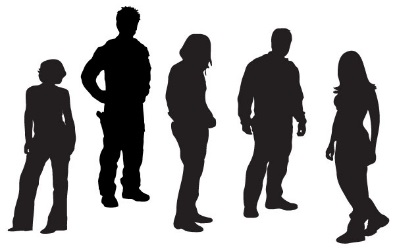 Il tasso di Riproduzione (R0)
Definizione : Il numero medio di individui che
una persona infetta contagia all’inizio di un’epidemia
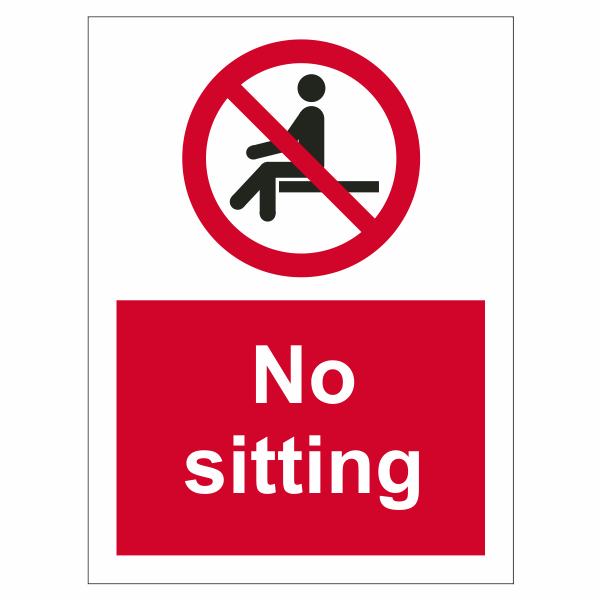 R0=2
Materiale aggiuntivo per l’articolo:
Kucharski A et al. (2017) Disease dynamics: understanding the spread of diseases. Science in School 40: 52–56. www.scienceinschool.org/2017/issue40/diseasedynamics
Science in School  Numero 40: Estate 2017  www.scienceinschool.org
?
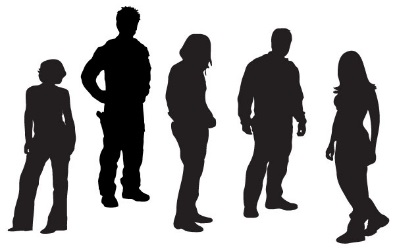 Il tasso di Riproduzione (R0)
L’R0 misura quanto velocemente una epidemia si espande…
R0 < 1

I casi diminuiscono
ad ogni passaggio
Materiale aggiuntivo per l’articolo:
Kucharski A et al. (2017) Disease dynamics: understanding the spread of diseases. Science in School 40: 52–56. www.scienceinschool.org/2017/issue40/diseasedynamics
Science in School  Numero 40: Estate 2017  www.scienceinschool.org
?
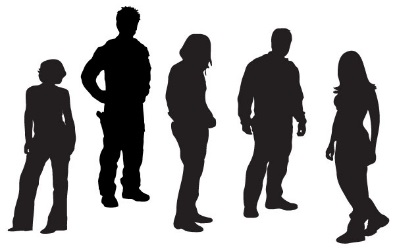 Il tasso di Riproduzione (R0)
L’R0 misura quanto velocemente una epidemia si espande…
R0 < 1

I casi diminuiscono
ad ogni passaggio
R0 > 1

I casi aumentano
ad ogni passaggio
Materiale aggiuntivo per l’articolo:
Kucharski A et al. (2017) Disease dynamics: understanding the spread of diseases. Science in School 40: 52–56. www.scienceinschool.org/2017/issue40/diseasedynamics